Fundamental Studies on the Nature of Diradical Intermediates in [1,3] Carbon Migrations of Bicyclic and Tricyclic Vinylcyclobutanes

Phyllis A. Leber
Department of Chemistry
 Franklin & Marshall College, Lancaster, PA 17604-3003
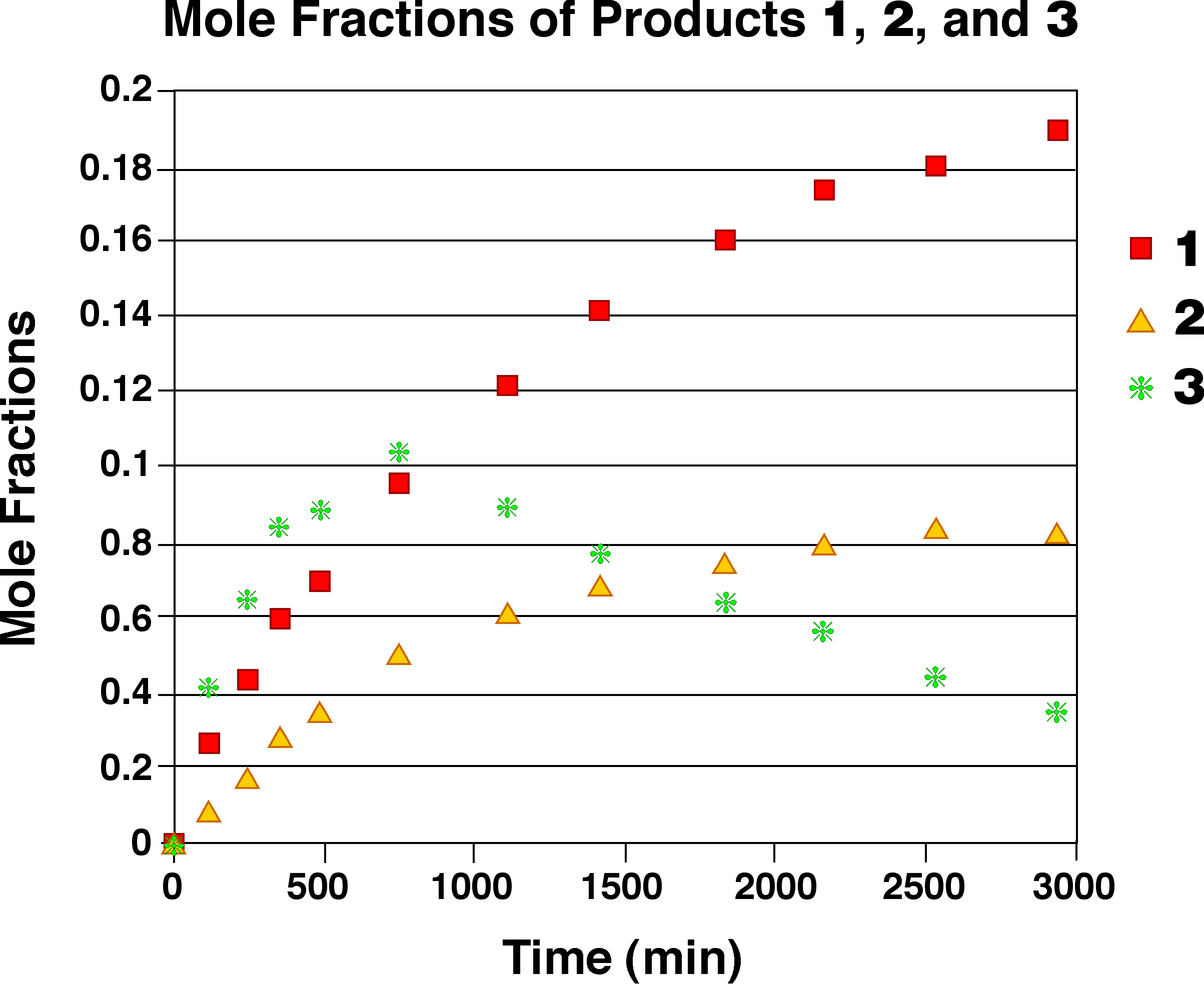 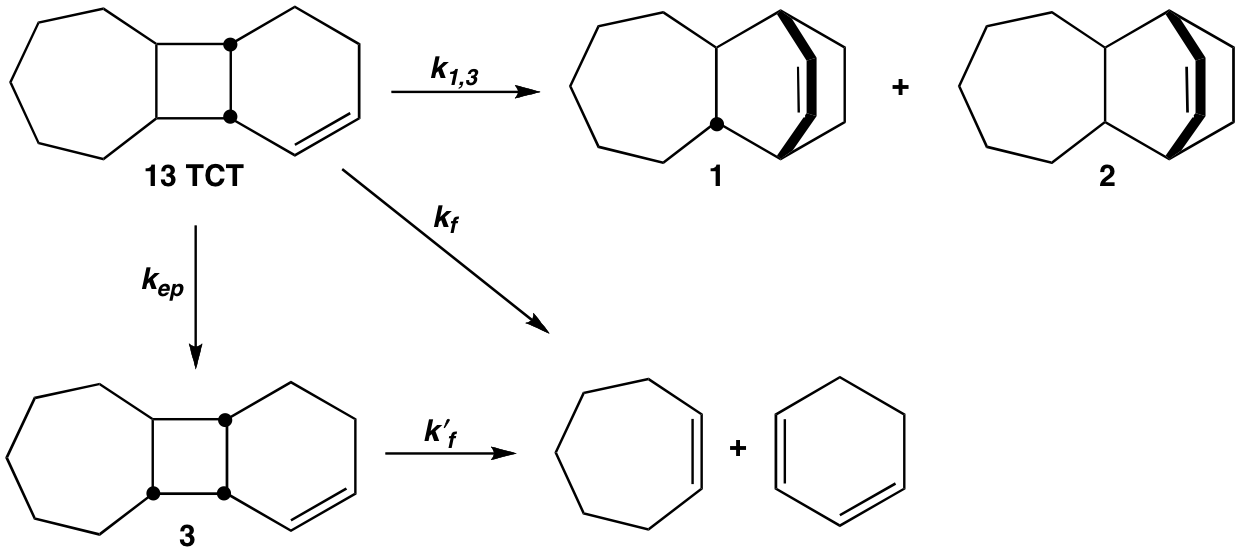